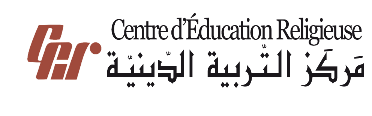 مَركَزُ التَّربِيَّةِ الدّينِيَّة
يُقَدِّمُ كِتابَ الأساسيَّ الأَوَّل
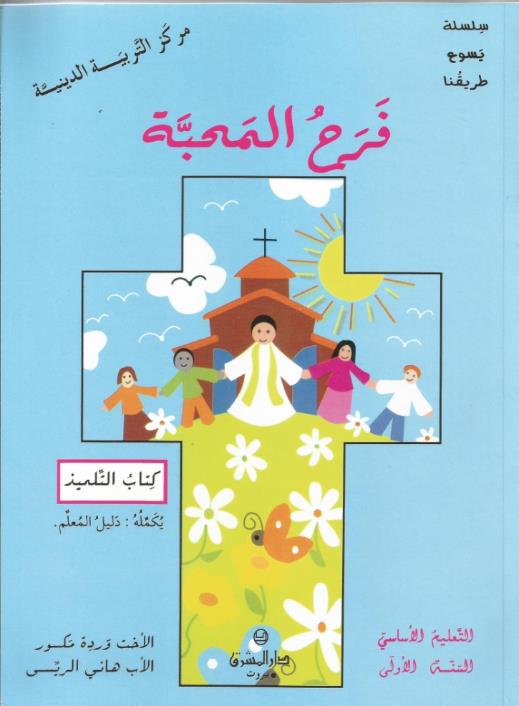 اللِّقاءُ الثّامِن
يا يَسوع: أَنتَظِرُك!
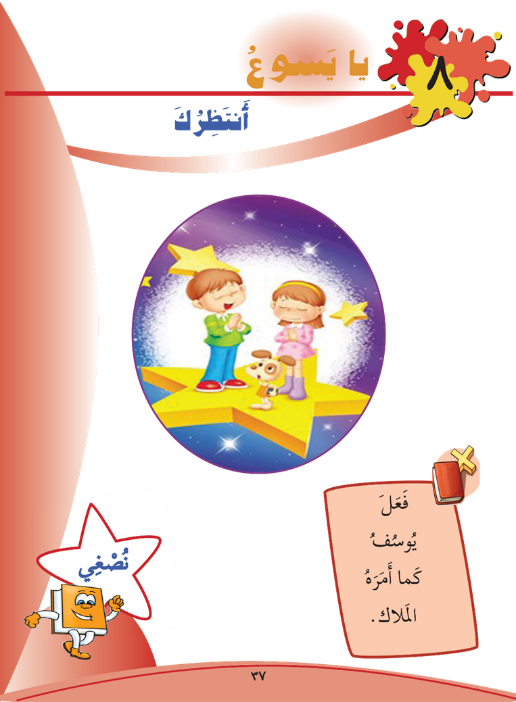 سَلام المَسيح أصدِقائي...
اليَوم رَح نقول سَوا لَيَسوع قَدّيش ناطرينو بِلَهفِة!
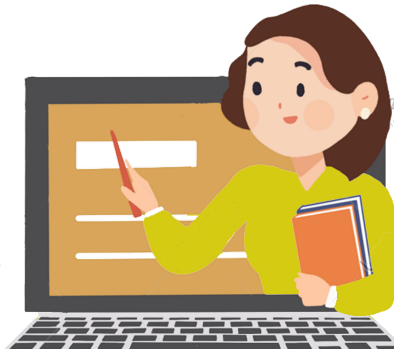 شو رَح نَعمِل 
بِهَاللّقاء؟
نخَبّر كيفَ بَشَّر المَلاك يُوسف بَعد ما بَشَّر مَريَم.
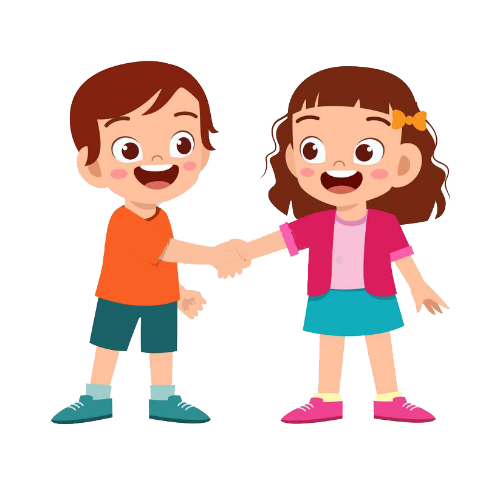 نِفهَم أَهَمِّيّة العَلاقة الحَمِيمة
 بِ اللَّـه والثِّقَة فيه
وهَلَّق رَح إِطلُب مِنكُن إِنّو نِرسُم إِشارِة الصَّليب
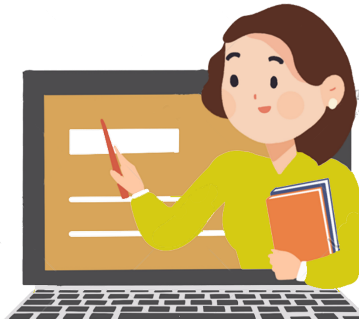 بِاسْمِ الآبِ والابن والرُّوح القُدُس، الإِلَه الواحِد،
 آمين
خَلّونا نوقَف،
 نِفتَح إيدَينا تَ
 نقِلّو لَلرَّبّ:
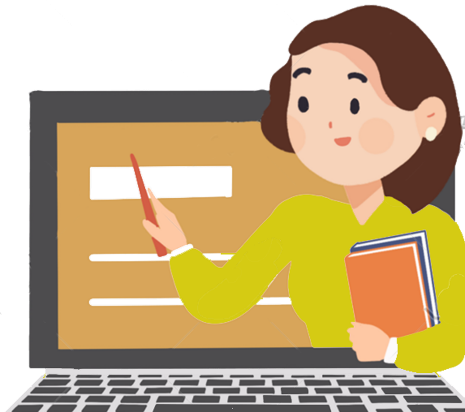 يا رَبّ،
 إفتَحْ قُلُوبَنا لِنَفهَمَ كَلِمَتَك
عن شُو حْكِينا الأُسْبوعِ الماضِي؟
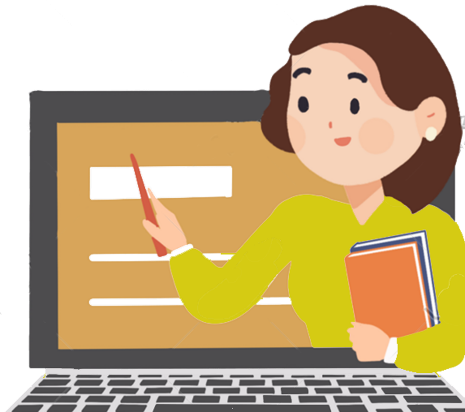 عَن بْشارِةِ المَلاك لَمَريَم.
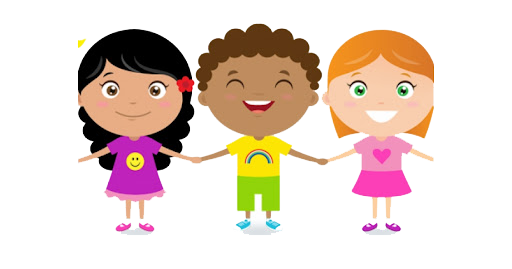 واليوم، بْدْنا نِحكي عَن بْشارِة المَلاك لَيُوسُف، وانْتِظارُو مَع مَريَم وِلادِة يَسوع.
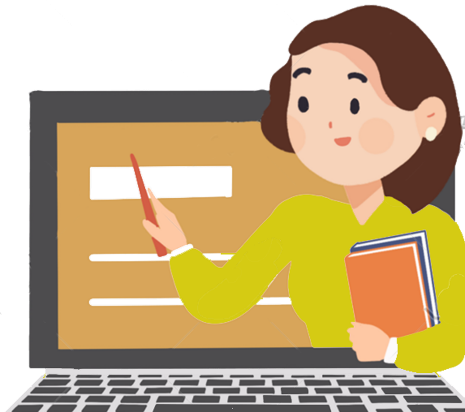 من يَوم ما المَلاك 
بَشَّرا ومَريَم ناطْرَة؛ 
حامْلِة هالسِّرّ، لأَنُّو ما حَدا غَيرَا عارِف، وناطْرَة. بس اللَّـه مِش رَح يخَلِّيا تِحمُل هالسِّرّ لَوَحْدا
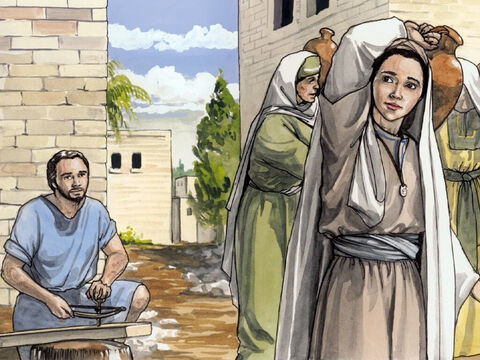 رَح يِخْتار رِجَّال تَ يكون حَدَّا ويساعِدا. 
وهَالرِّجال هُوِّي يُوسُف !
بْتَعرْفُو لَيُوسُف؟
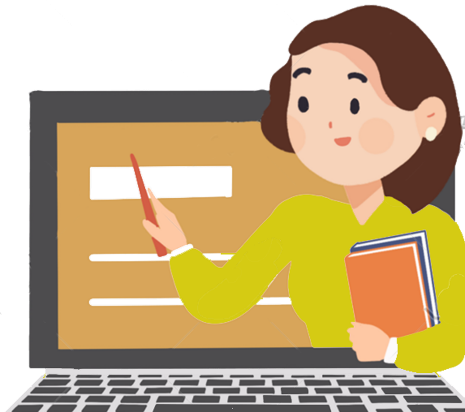 يُوسُف خَطِيب مَريَم، وتْنَيناتُن كانوا ناووين يِتْجَوَّزو. ولمَّا عِرِف يُوسُف أنُّو مَريَم حِبْلَى، تفاجأ
 وخاف
بَس اللَّـه ما تَرَكو، وبَعَتْلُو المَلاك تَ يبَشْرُو؛
وظَهَرْلُو بالحِلْم وقَلُّو:
ما تْخاف تاخُد مَريَم عَ بَيتَك،
لأَنُّو يَللي بِبَطْنا جايي مِنِ الرُّوحِ القُدُس
ورَح تجِيب صَبِي: سَمِّيه يَسوع، وهُوِّي يللي رح يْخَلِّص شَعْبُو مِن خَطاياهُن.
وهَيك حَمَّلُو مَسؤولِيِّة كْبِيرِة: يِسْهَر عَ مَريَم.والمَسْؤولِيِّة كْبِيرِة، لأَنُّو مَريَم كانِت حامْلِة كَنْز – أَغْلَى كَنْز بالعالَم.واللَّـه كان عِنْدو ثِقَة بِيُوسُف،وبْيَعرِف إنُّو رِجّال صادِق، وما بْيَعْمِل إلاَّ الخَير.
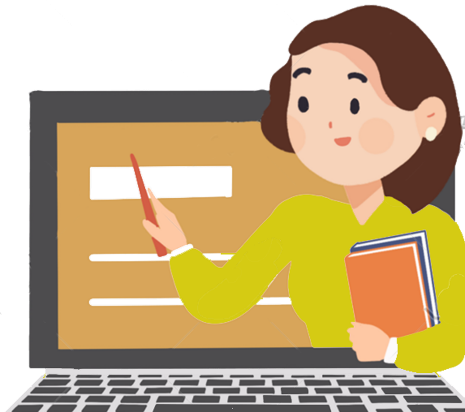 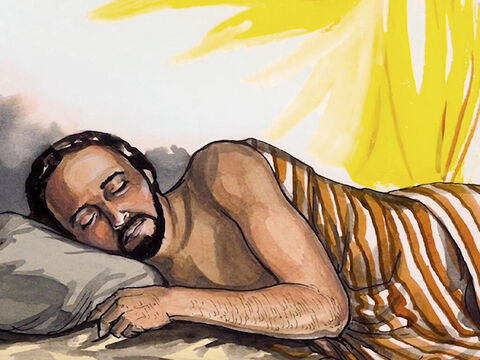 طَبْعًا يُوسُف كان مُضْطَرِب ومِش عارِف شُو بَدُّو يقول وكِرمال هَيك، طمنو الملاك وقَلُّلو :
ما تخاف!
وبَس قام يُوسُف مِنِ النَّوم، عِمِل مِتل ما أَمَرُو مَلاك الرَّبّ.وراح جاب مَريَم عَ بَيتُو، يِهْتَمّ فيا ويِسْهَر عَلَيها
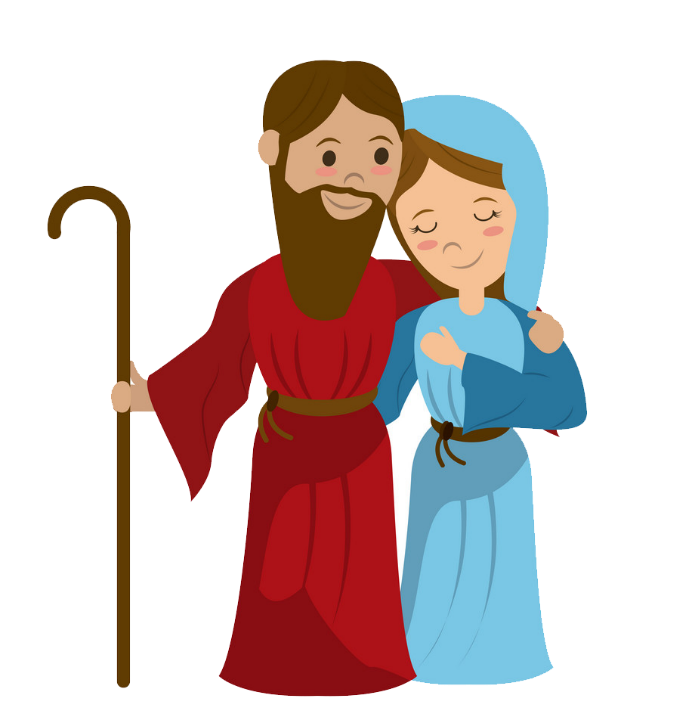 وصار هُوِّي كَمان ناطِر يُولَد يَسوع،
وصار يحِضِّر قَلْبُو تَ يكون مِتْل بَيُّو لَيَسوع،
وتْنَينَاتُن صارُو بْيَعرفُو سِرّ مَجْيِة يَسوع.
تَعُو نِطَّلَّع فِيُن.تَعُو نِطَّلَّع بِطِيبِة يُوسُف وجَمال قَلْبُو.
تَعُو نِطَّلَّع  بِطَواعِيِّة مَريَم وجَمالا.
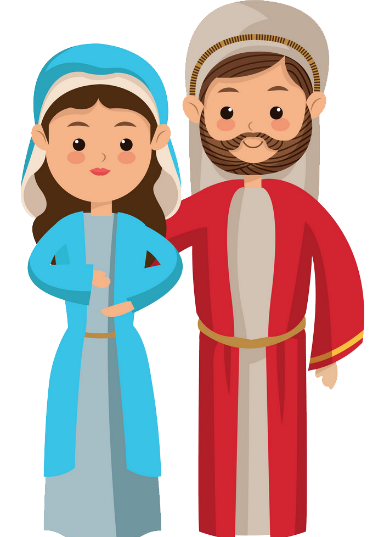 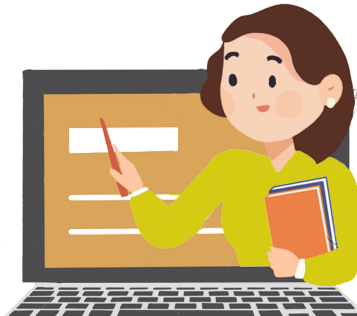 وتَعُو نِطَّلَّع بِسِرّ مَحَبِّة اللَّـه.
قَرْبُو مِن يُوسُف يللّي تْجاوَب مَع اللَّـه وبِقِي ساكِت، 
وقَرْبُو كَمان مِن مَريَم.
.
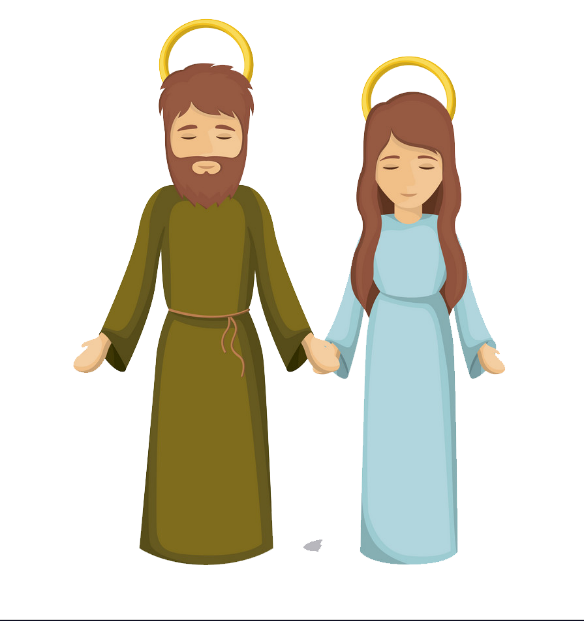 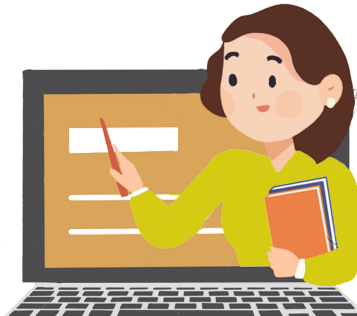 وتَعُو نُطلُب مِنُن يْحَضْرُو قْلُوبْنَا تَ نِسْتَقْبِل يَسوع،
تَ يِجِي لَعِنَّا ونِسْتَقْبْلُو 
ونِحْنا فاتْحِينْلو قْلوبنا
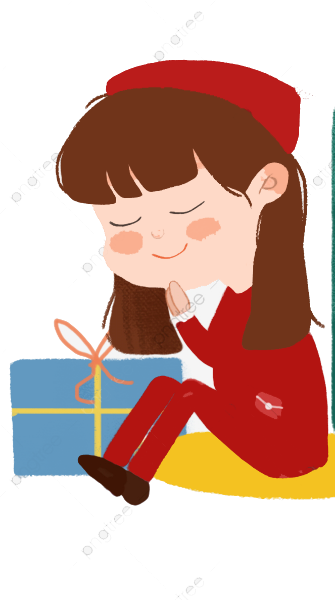 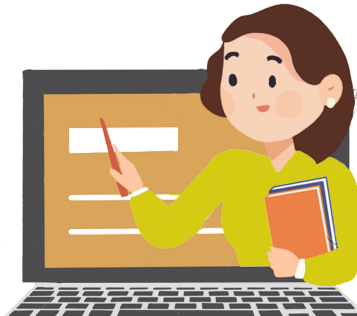 وهَلّق صَلّوا مَعي هَالصّلاة
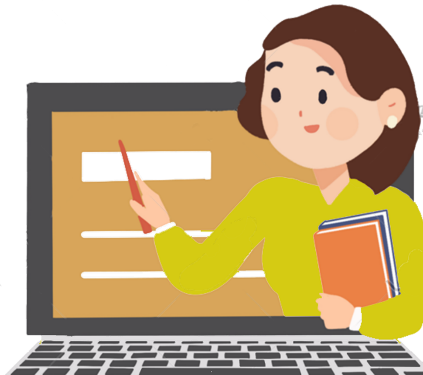 يا يُوسُف، كَشَفْلَك اللَّـه سِرّ مَريَم.
وشِفِتْ جَمالا يللّي مِن جَمال اللَّـه.
هي حامْلِة يَسوع، ابْن اللَّـه.
إنْت وِيَّاها نَاطْرِين سَوا.
مِتْلَك ومَعْكُن بَدِّي أُنْطُر. 
ساعْدُونِي تَ حَضِّر قَلْبِي،
وإسْتَقبِل يَسوع!
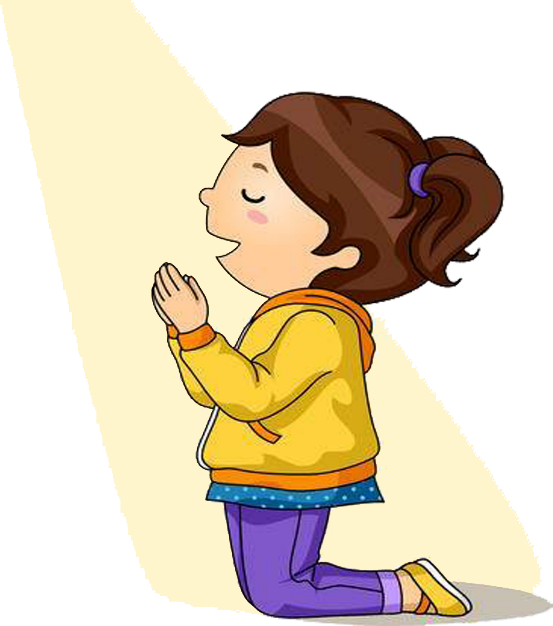 مِن بَعد ما سْمِعنا المُحادثَة،  رَح إِسأَلكُن كم سُؤال
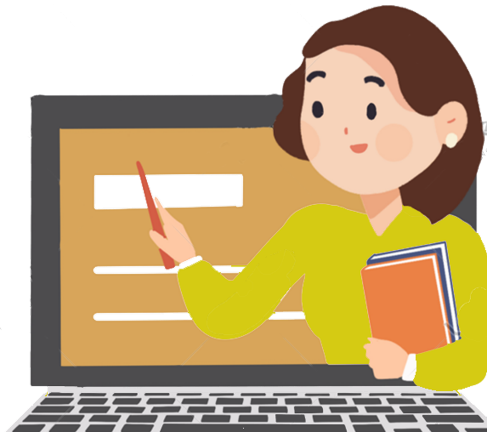 شو إِسمو خَطيب مَريَم وشو قَلّو المَلاك؟
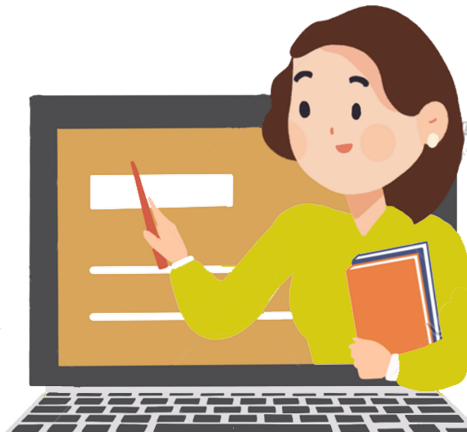 قَلّو المَلاك: لا تَخَفْ أَن تَأتِيَ بِامرَأَتِكَ مَريمَ إلى بَيتِكَ.
خَطيب مَريَم إِسمو يوسُف
بيِحضَر اللَّه وبيَعطِينا
 ذاتو وفَرَحو.
الملاك اسمو جبرائيل 
والبنت اسمها مريم
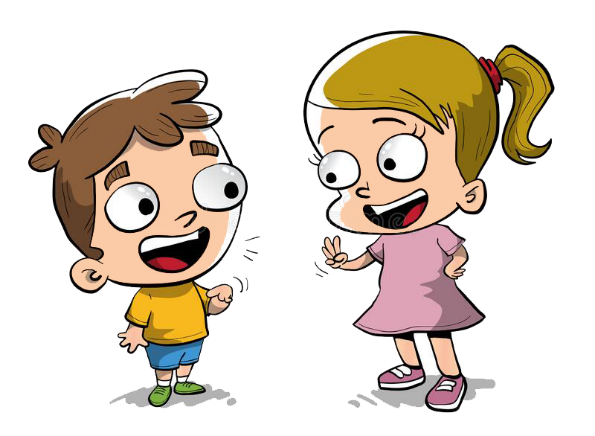 شو عِمِل يُوسُف؟
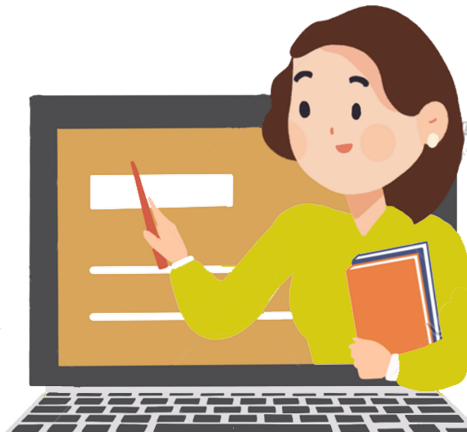 عِمل مِتِل ما قَلّو المَلاك وجاب مَرتو عَ بَيتو
بيِحضَر اللَّه وبيَعطِينا
 ذاتو وفَرَحو.
الملاك اسمو جبرائيل 
والبنت اسمها مريم
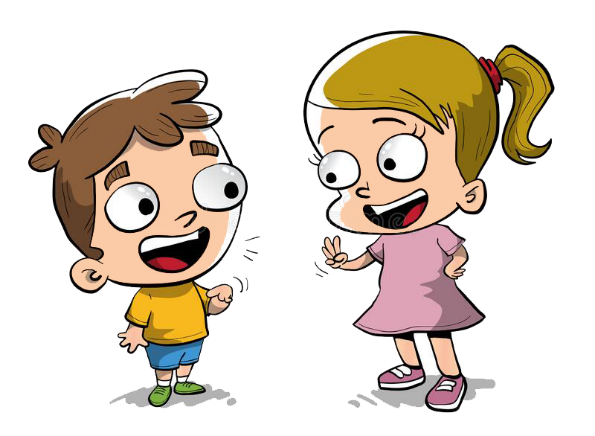 وهَلَّق بَدّي مِنكُن تقولوا هَالجُمَل وَرايي لَ حَتّى تِنحِفِر بِقلوبكُن!
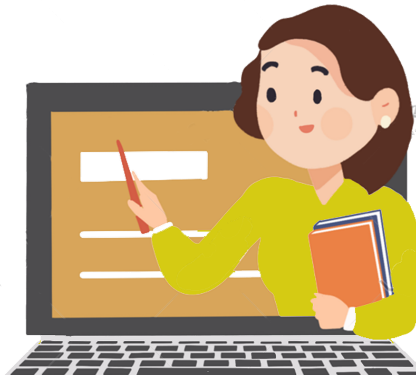 يَلّا جَربوا عمِلوا هَالنَّشاط!
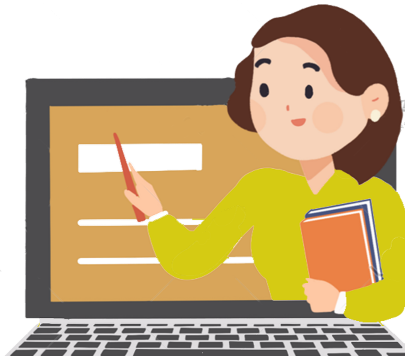 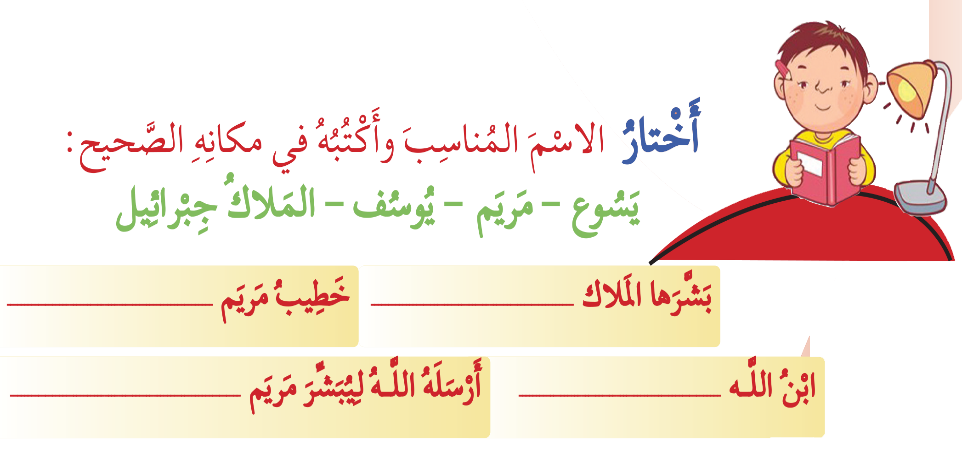 الإِجابة
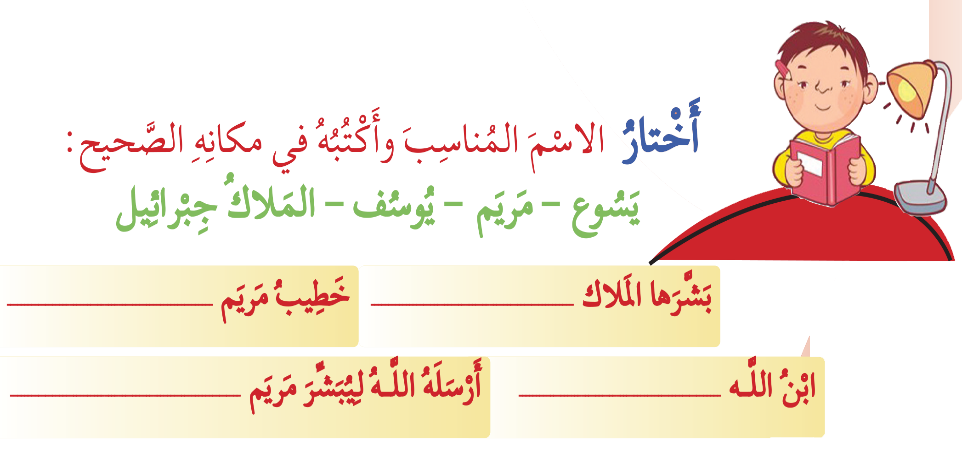 يوسُف
مريَم
المَلاك جبرائيل
يَسوع
ومنِختُم لِقاءْنا اليَوم بِهالصَّلاة وبِهالتَّرنيمة
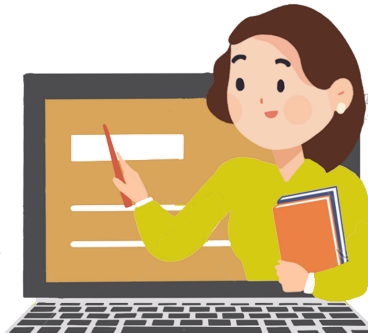 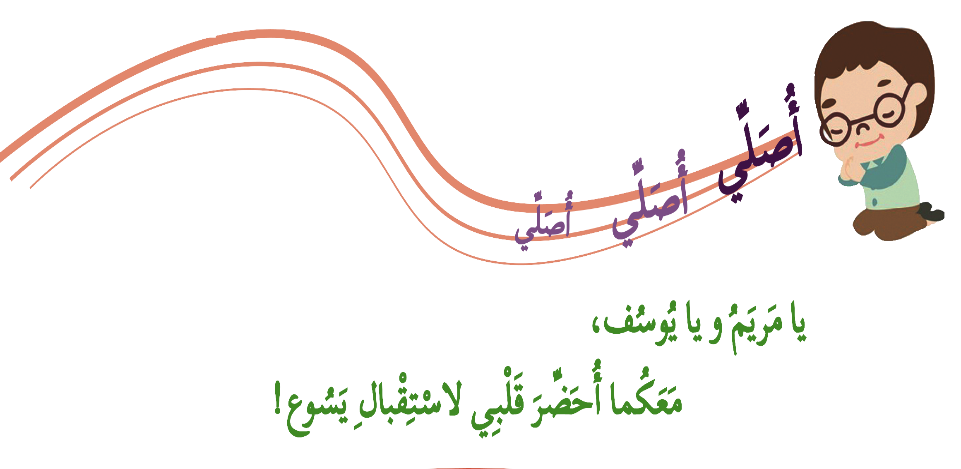 باي باي، منِلتِقي بِالأسبوع القادِم.
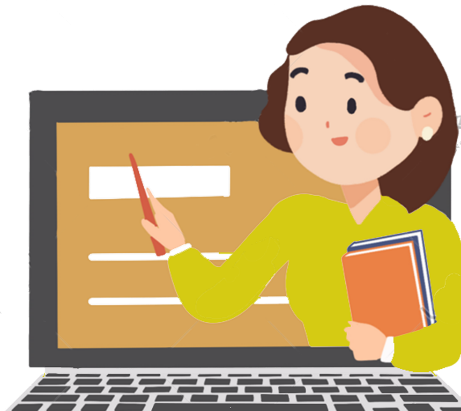